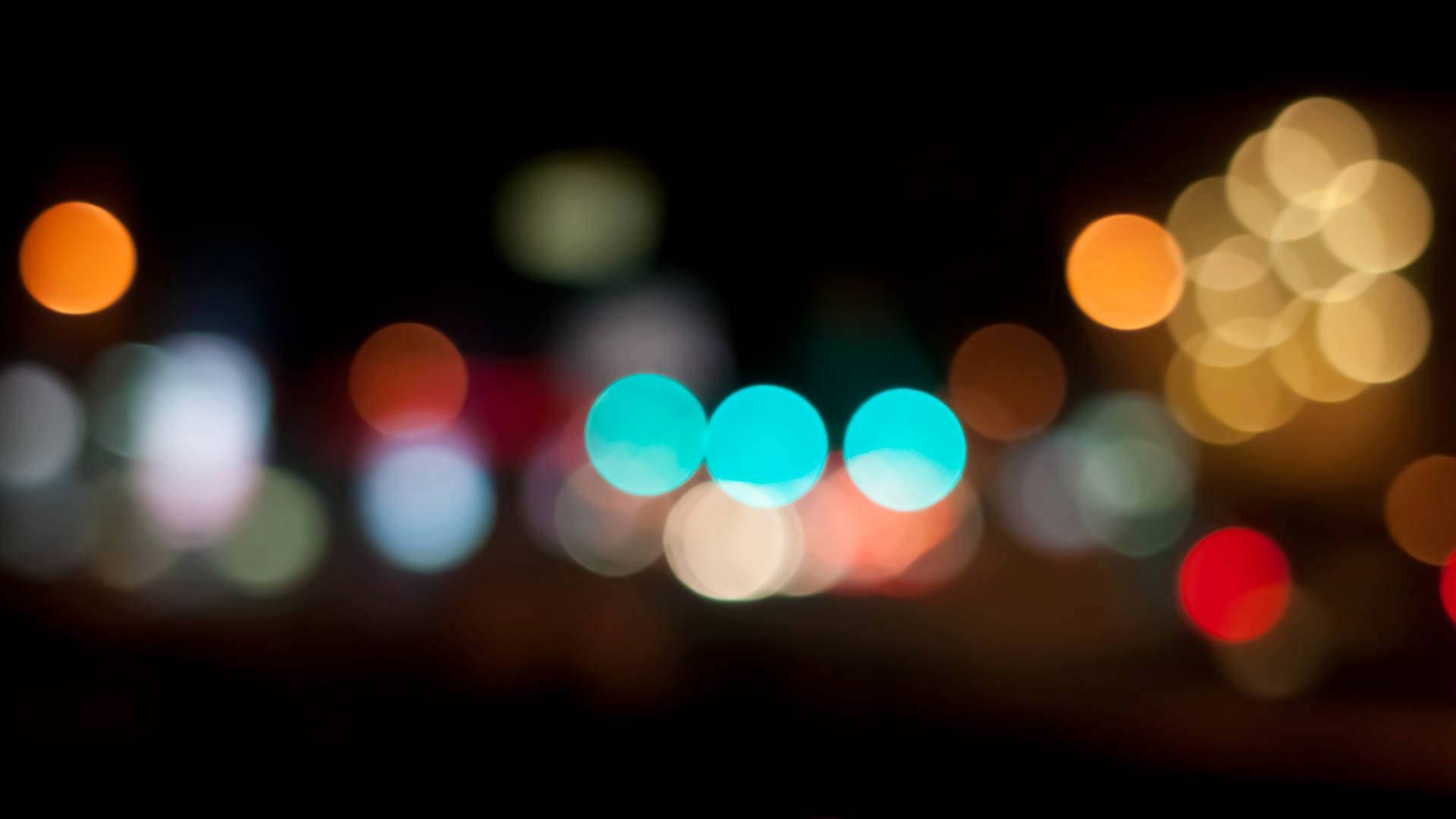 UNCERTAINTY
By Pr Paul Ang
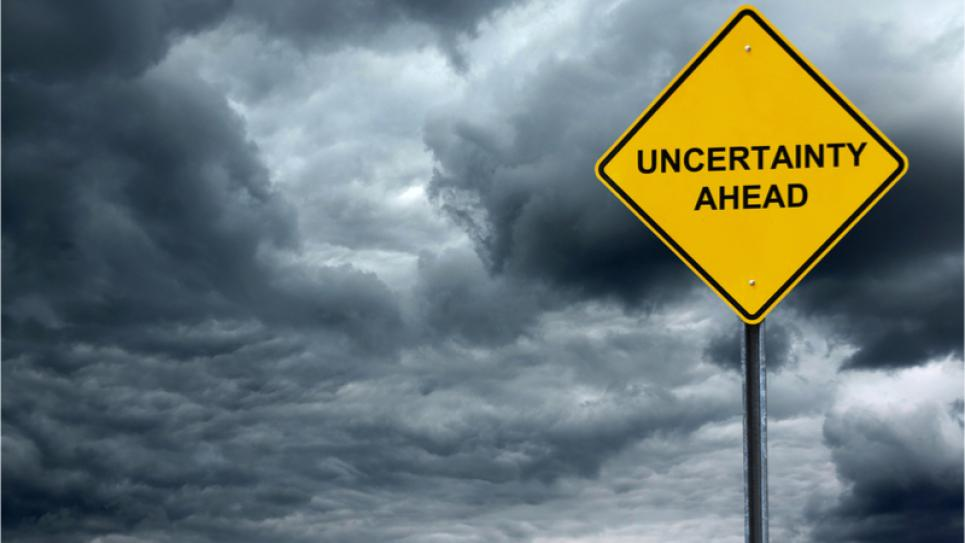 UNCERTAINTY
Marriage, birth, sickness, financial problems, transition....
Eg Asher home schooling

We walk by FAITH, not by sight.
	2 Corinthians 5:7

2)	Your Word is a lamp
	Psalm 119: 105
HOW TO OVERCOME?
1)	Trust  God.....God is in control
	Jeremiah 17:7–8

 Keep moving....Catfish / Codfish

3)	Our Lives is in God' s Hand
	Psalm 139:16
My times are in Your hand;
Deliver me from the hand of my enemies,
And from those who persecute me. 

Psalm 31:15 (NKJV)
5 Trust in the Lord with all your heart,And lean not on your own understanding;6 In all your ways acknowledge Him,And He shall direct your paths. 
Proverbs 3: 5-6 (NKJV)
16 Your eyes saw my substance, being yet unformed.And in Your book they all were written,The days fashioned for me,When as yet there were none of them.

			                  Psalms 139: 16 (NKJV)
6 Dare any of you, having a matter against another, go to law before the unrighteous, and not before the saints? 2 Do you not know that the saints will judge the world? And if the world will be judged by you, are you unworthy to judge the smallest matters? 3 Do you not know that we shall judge angels? How much more, things that pertain to this life? 4 If then you have judgments concerning things pertaining to this life, do you appoint those who are least esteemed by the church to judge?
                                      1 Corinthians 6: 1-4 (NKJV)
5 I say this to your shame. Is it so, that there is not a wise man among you, not even one, who will be able to judge between his brethren? 6 But brother goes to law against brother, and that before unbelievers!
7 Now therefore, it is already an utter failure for you that you go to law against one another. Why do you not rather accept wrong? Why do you not rather let yourselves be cheated?
1 Corinthians 6: 5-7 (NKJV)